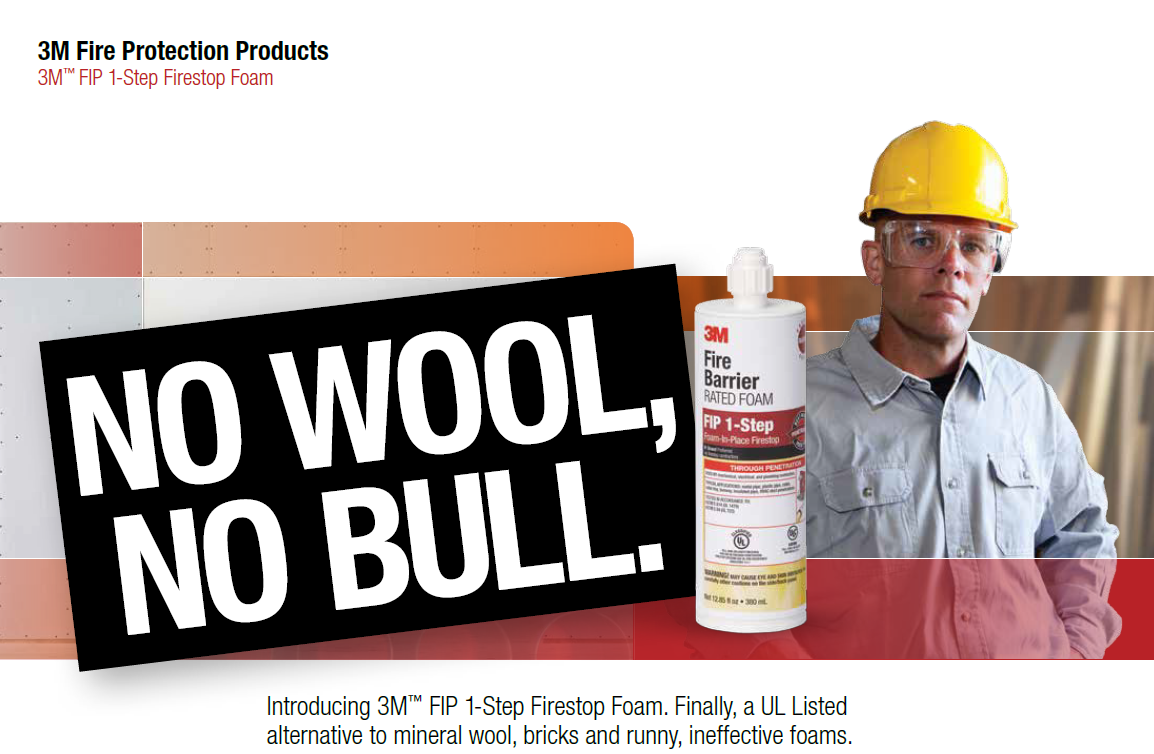 Estimating Information
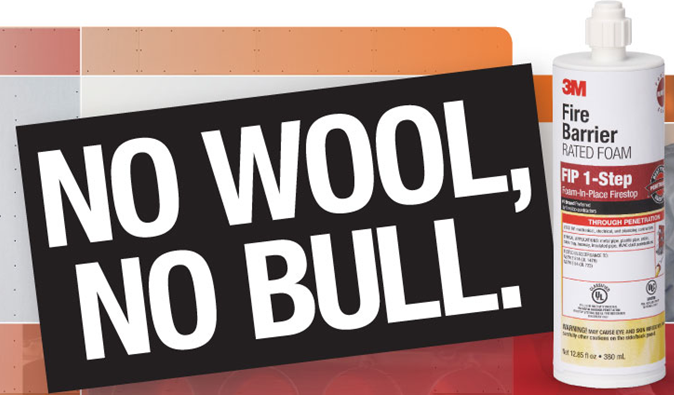 3M™ Fire Barrier Rated FoamFIP 1-StepHow Much Foam Do I Need?
Facts:
Cartridge Size:  
Weight  12.85 oz
Volume 23.19 cu oz 
Up to 5 Times Free Expansion
One Cartridge Expands up to Approximately 116 Cubic Inches 
One Cartridge Equals over 6 Tubes of 10.1 oz Caulk
Time Required to Dispense One Cartridge of FIP 1-Step – Approximately 2 Minutes Using an Automatic Dispenser
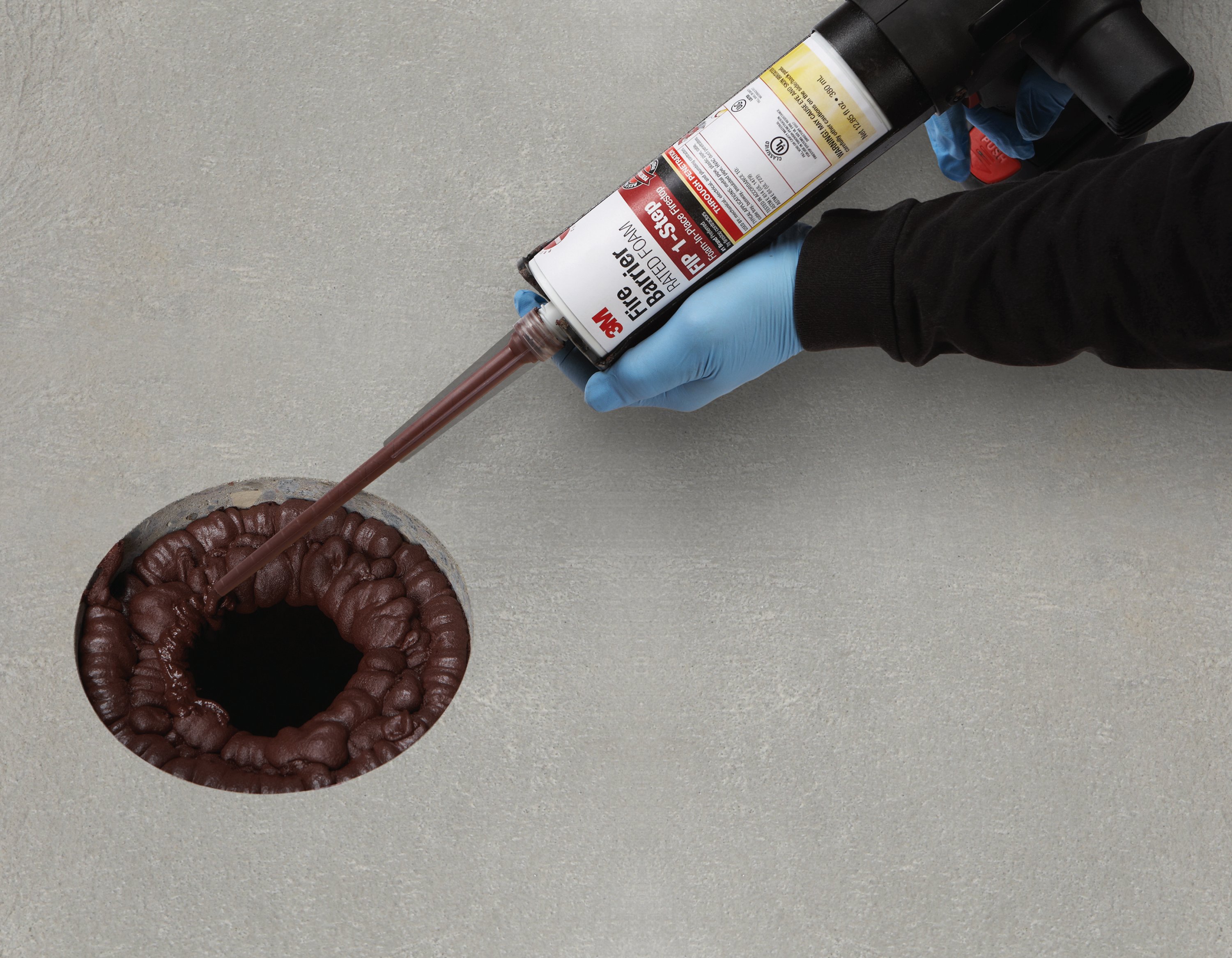 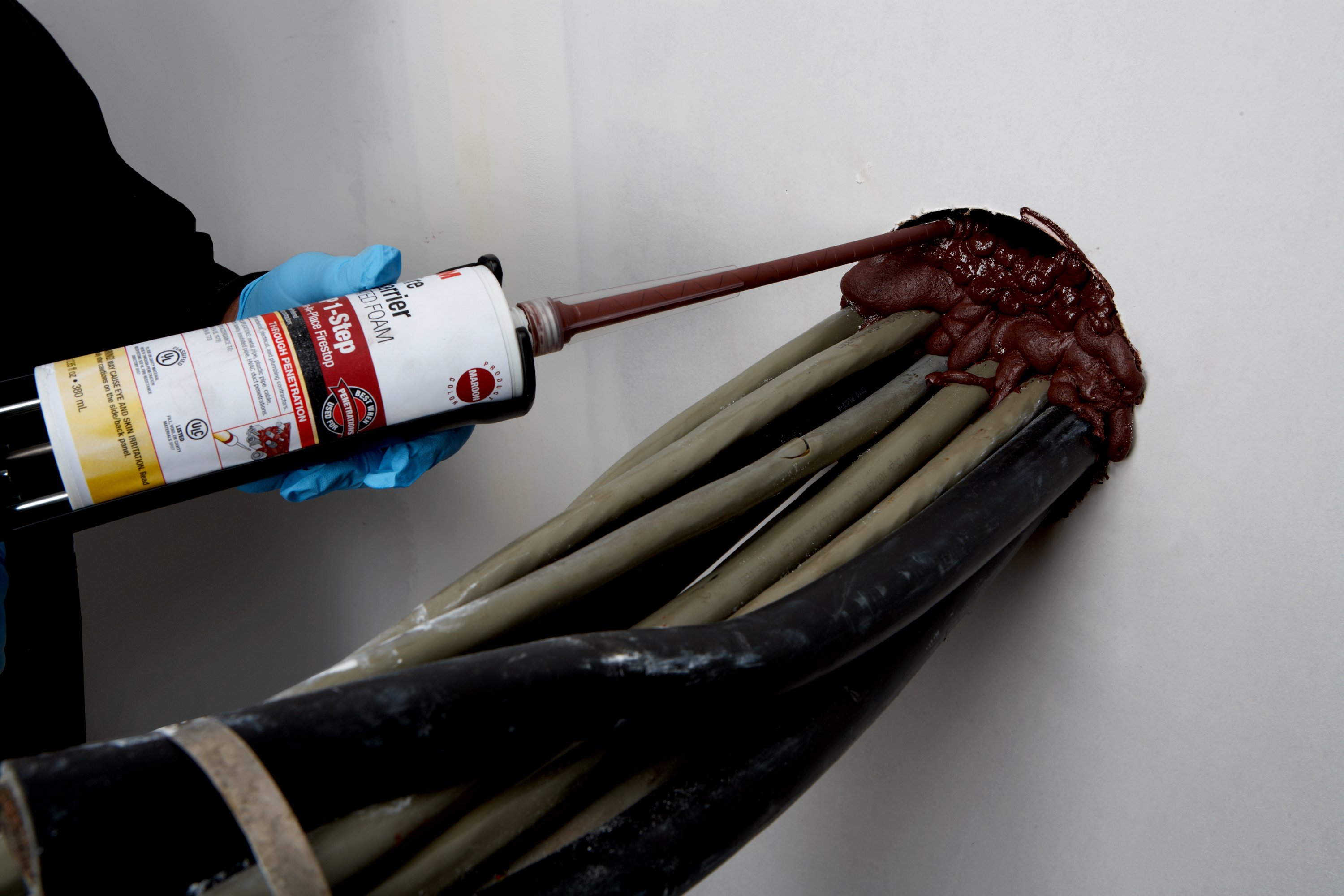 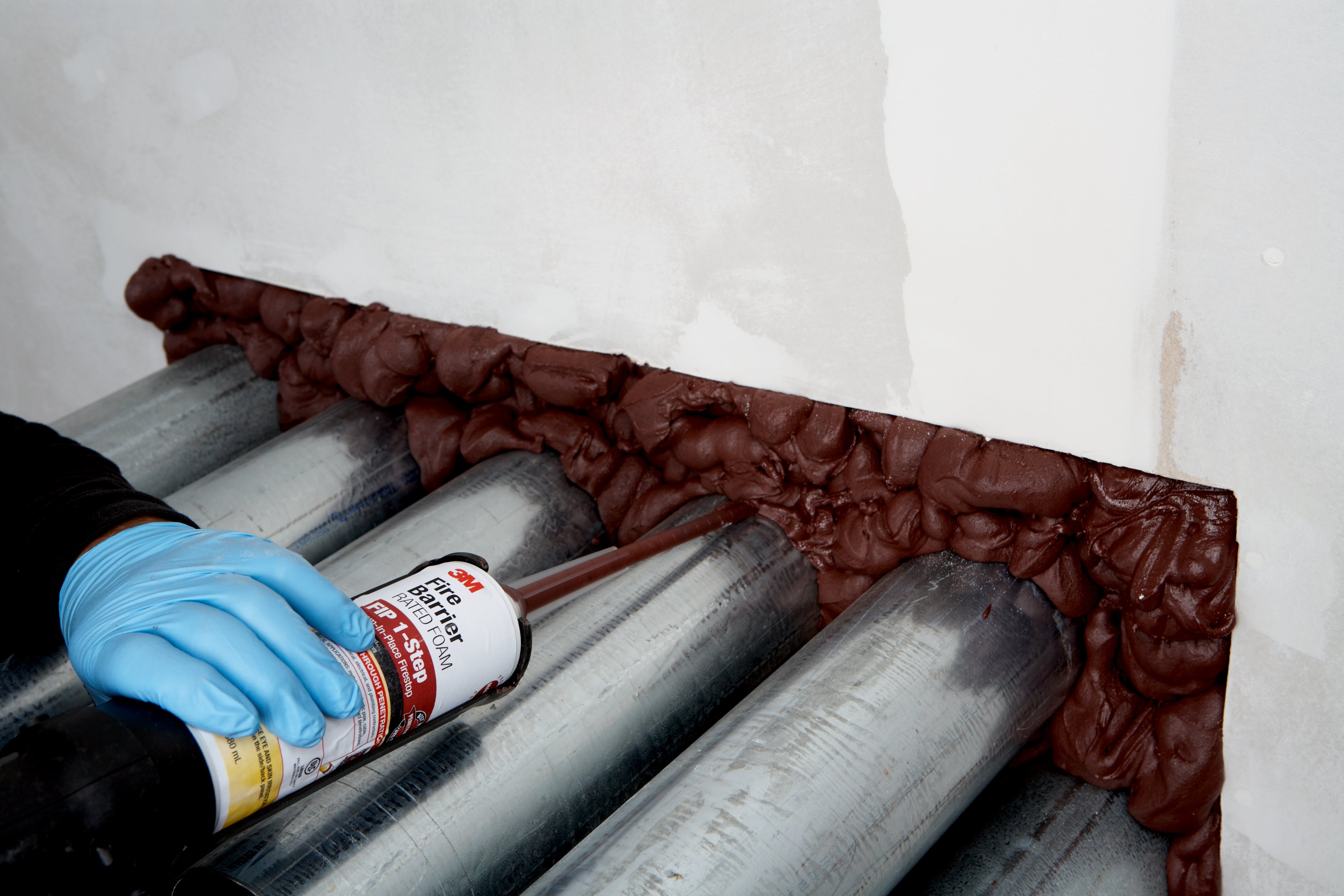 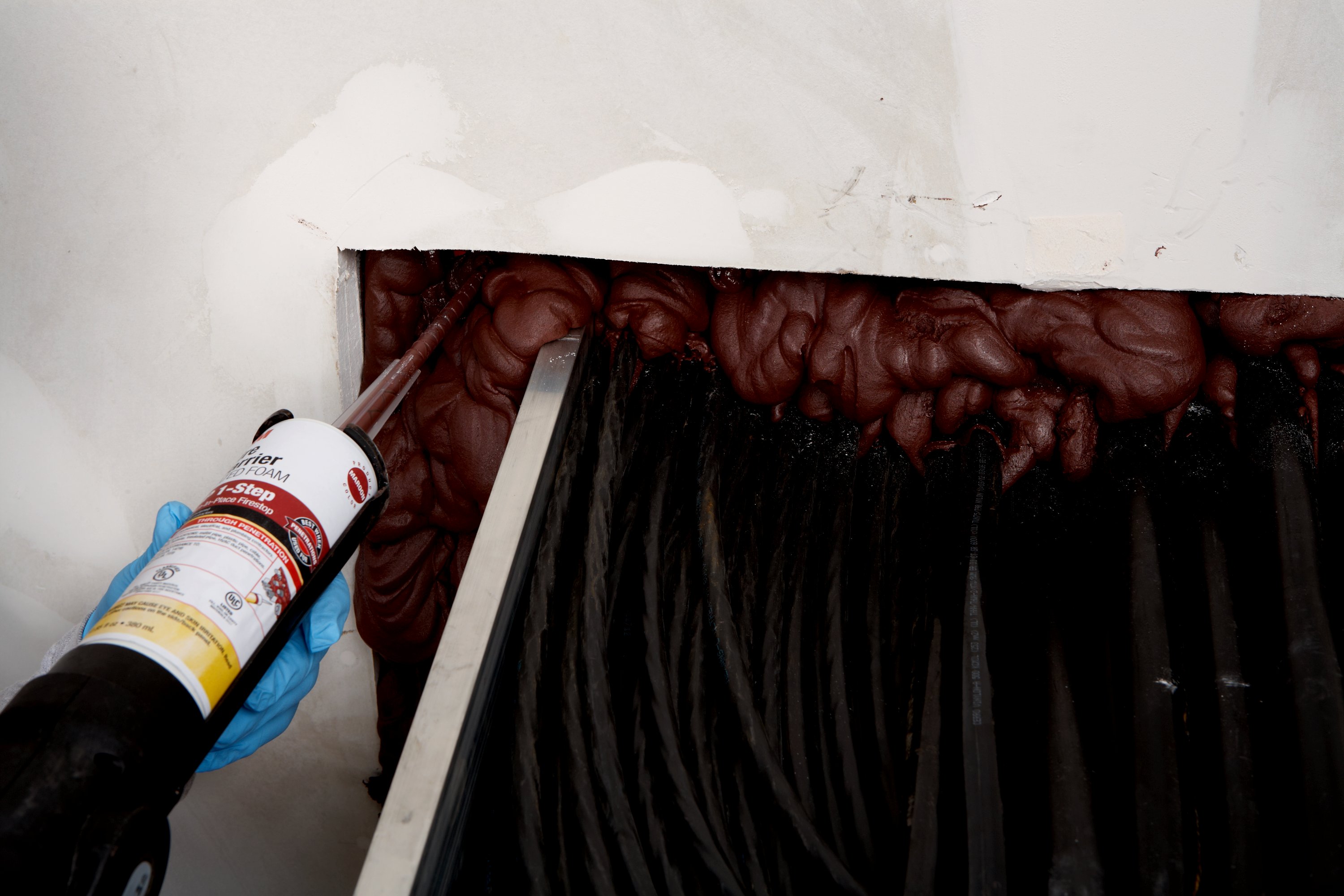 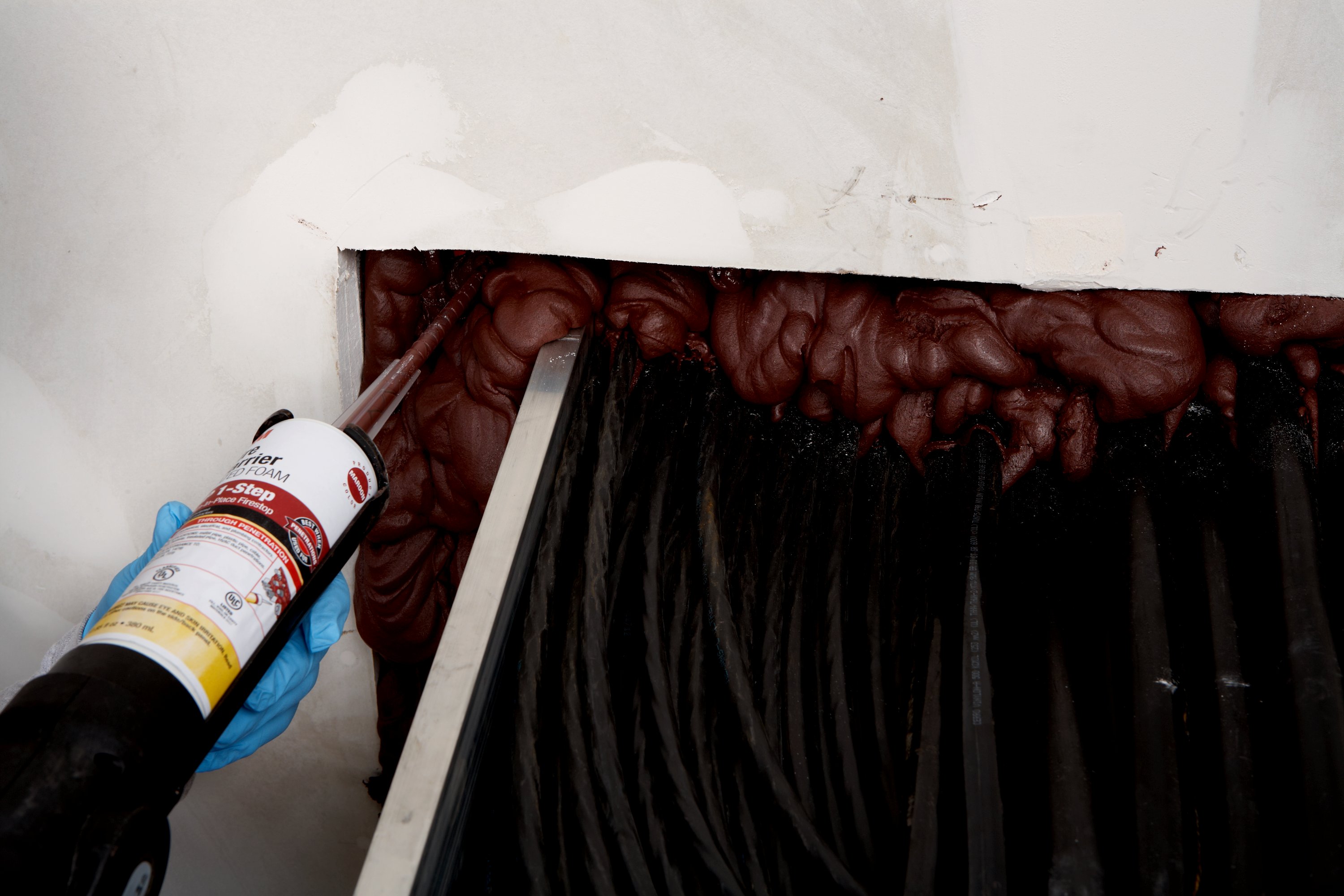 How Much Foam Do I Need-Typical Examples
Cable Tray
16” x 8” Opening, (1) 12” x 6” Cable Tray, 2 Hr Gyp Wall (6”)
Full Depth Foam  Requires Approximately 5 FIP 1-Step Cartridges
Blank 
4” Opening, 2.5” Concrete Floor
Full Depth Foam Requires Approximately 1/3 of 1 FIP 1-Step Cartridge
Conduit Bank
12” x 6” Opening, (4) 3” Conduit, 2 Hr Gyp Wall (6”)
Full Depth Foam  Requires Approximately 2.5 FIP 1-Step Cartridges
Cable Bundle or Pipe/Conduit
4” Opening, (1) 3” Cable Bundle, 2 Hr Gyp Wall (6”)
Full Depth Foam  Requires Approximately 1/3 of 1 FIP 1-Step Cartridge
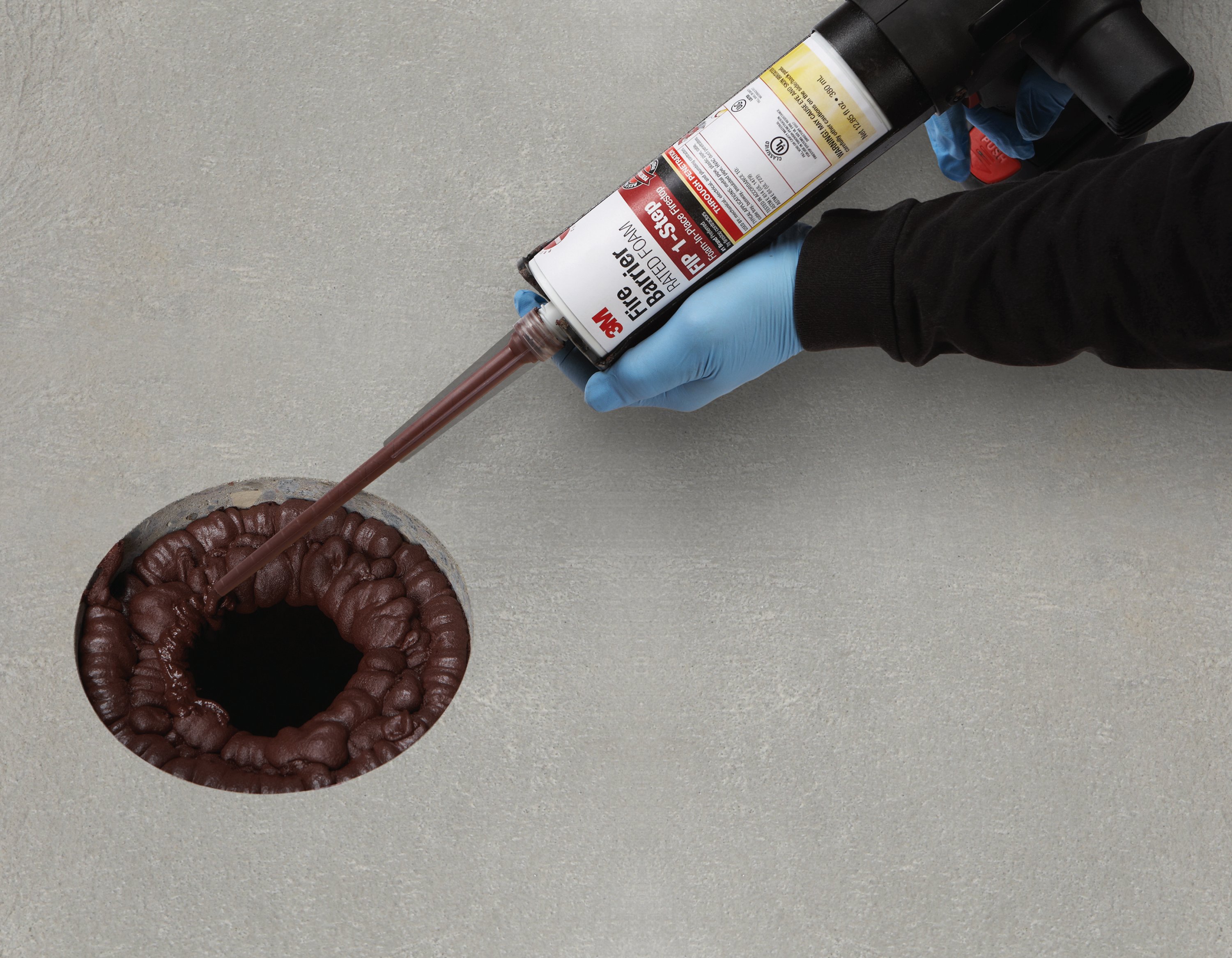 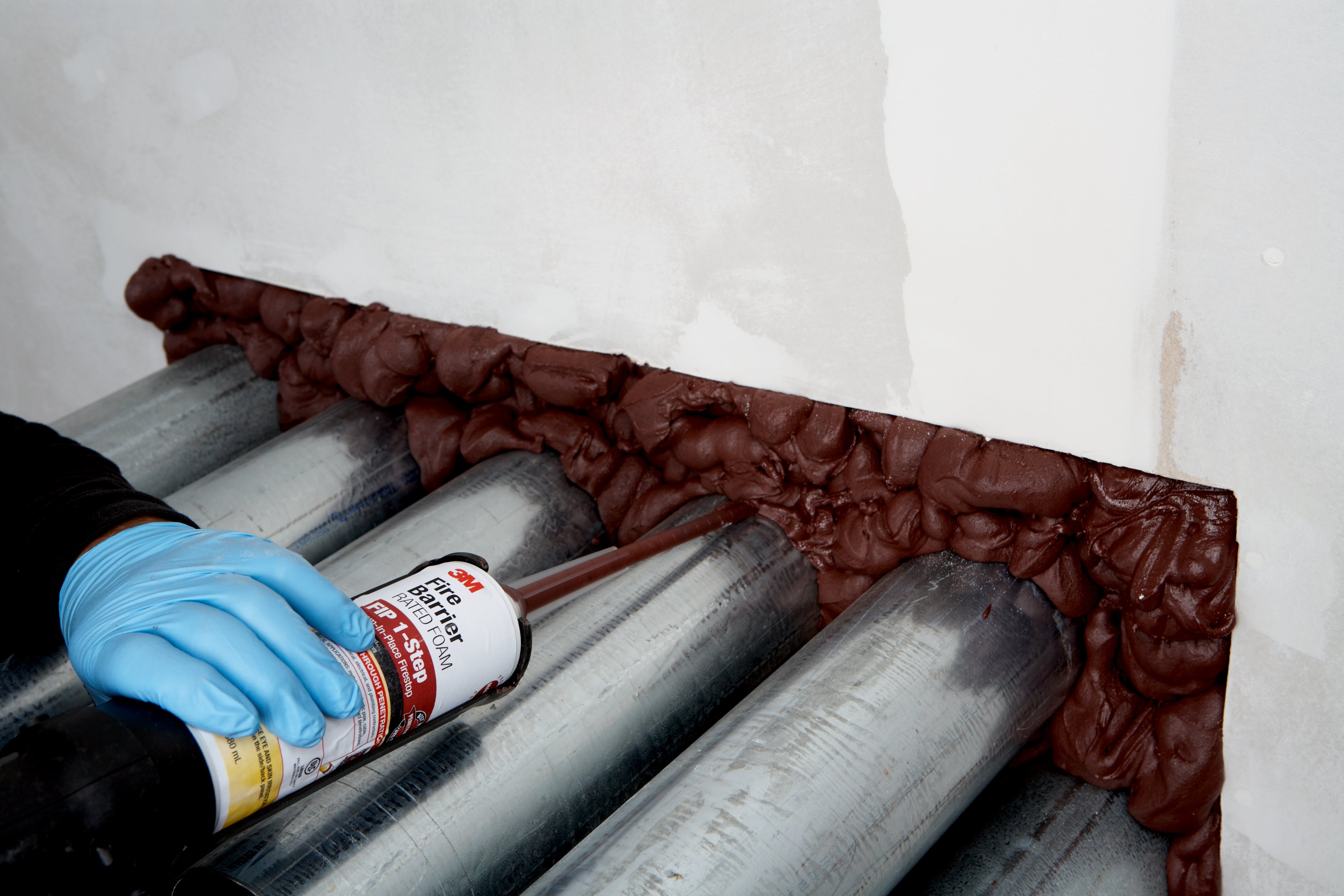 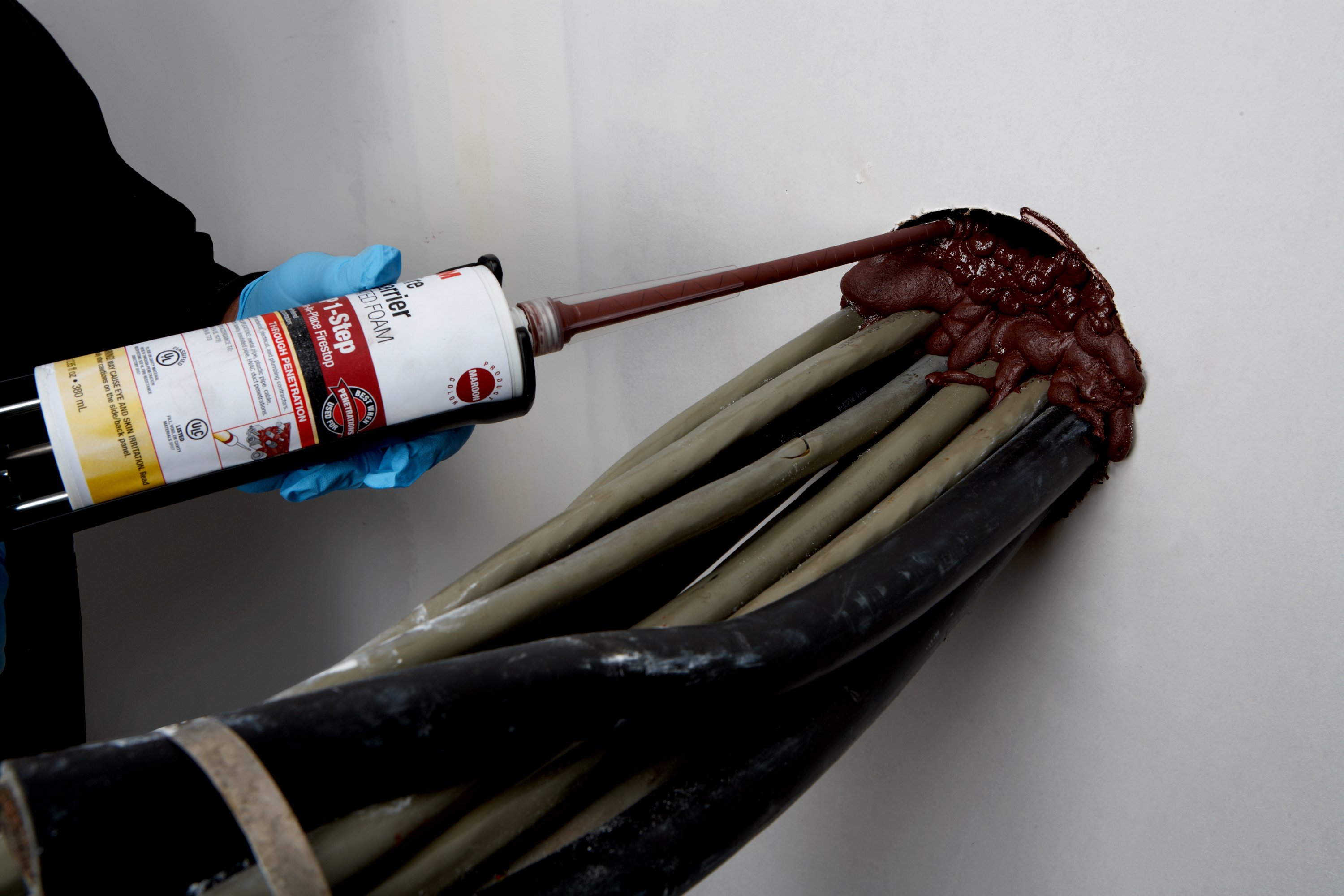 Additional Considerations When Estimating and Choosing FIP 1-Step
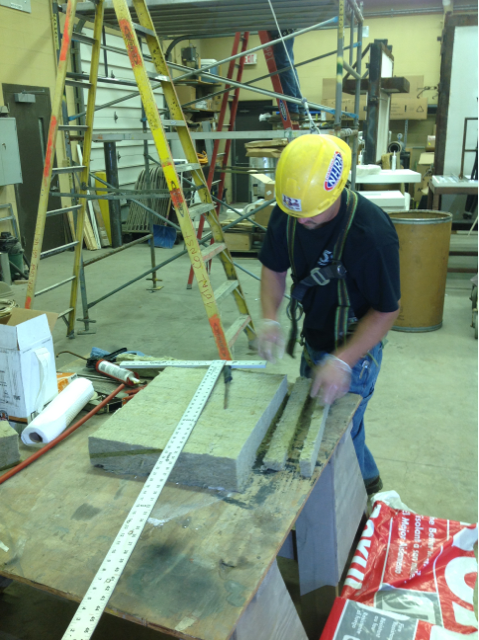 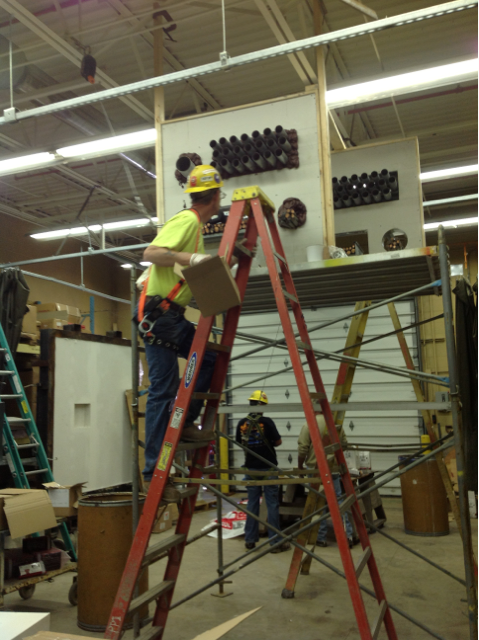 Time required :
to go to another distributor to purchase mineral wool - Zero
to install mineral wool - Zero
to install FIP 1-Step on both sides of wall - Minimal
to trowel and tool FIP 1-Step – Zero (none required)
to go up/down ladders and lifts – Minimal compared to taking caulk, mineral wool, pillows, chicken wire, putty etc up the ladder
to measure amount of caulk required in opening per the UL system – Zero (Fill to full depth of opening)
to clean excess caulk on floor and clothes – Less mess, less wasted material, less “red stuff” on your clothes
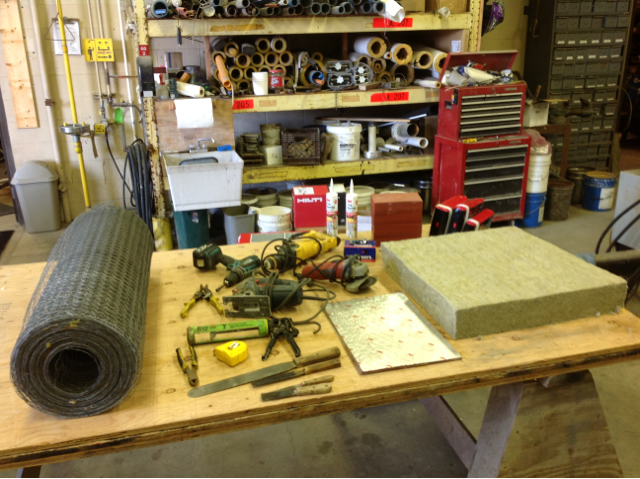 3M™ Fire Barrier Rated FoamFIP 1-Step Estimating Charts – Rectangular Opening
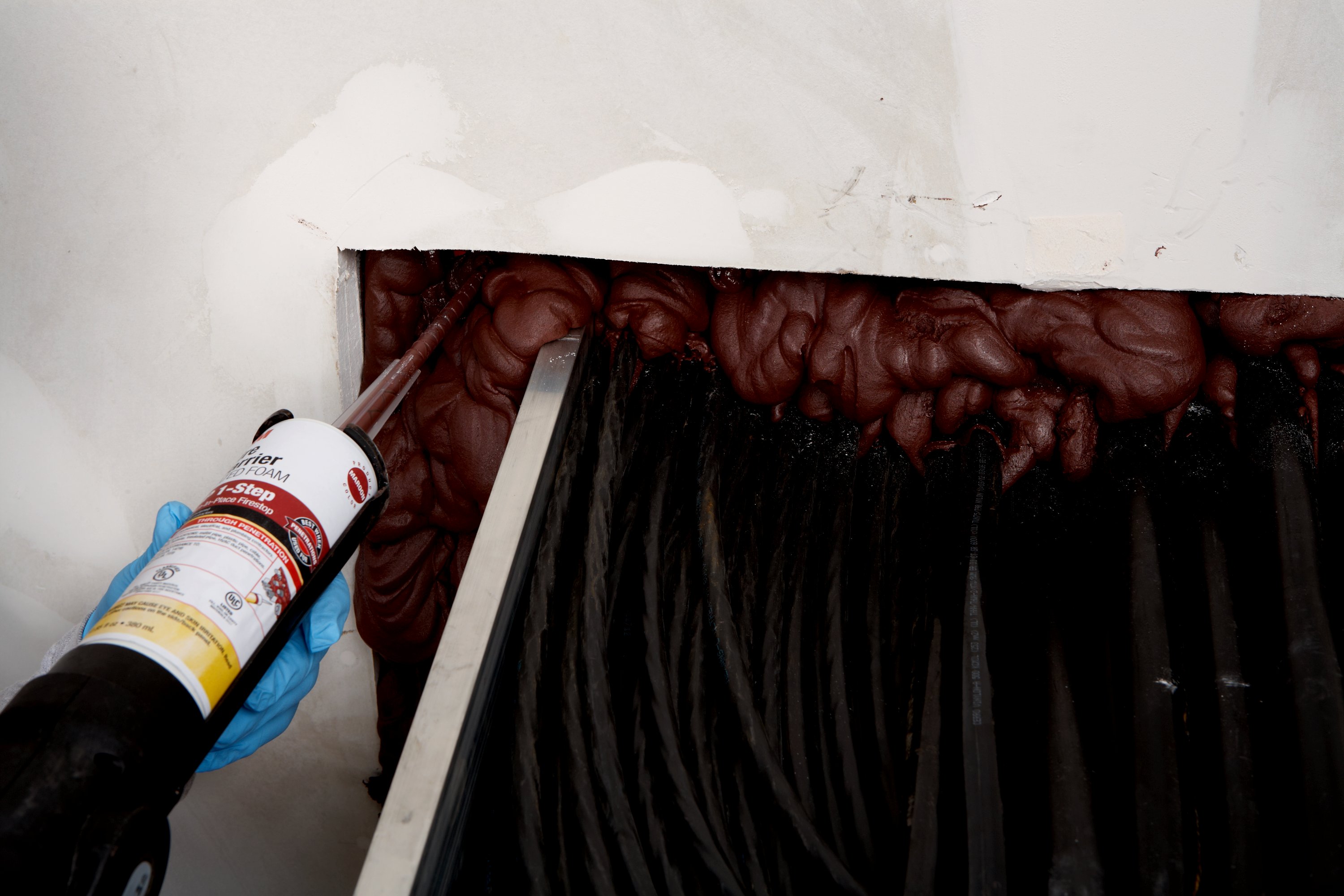 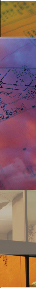 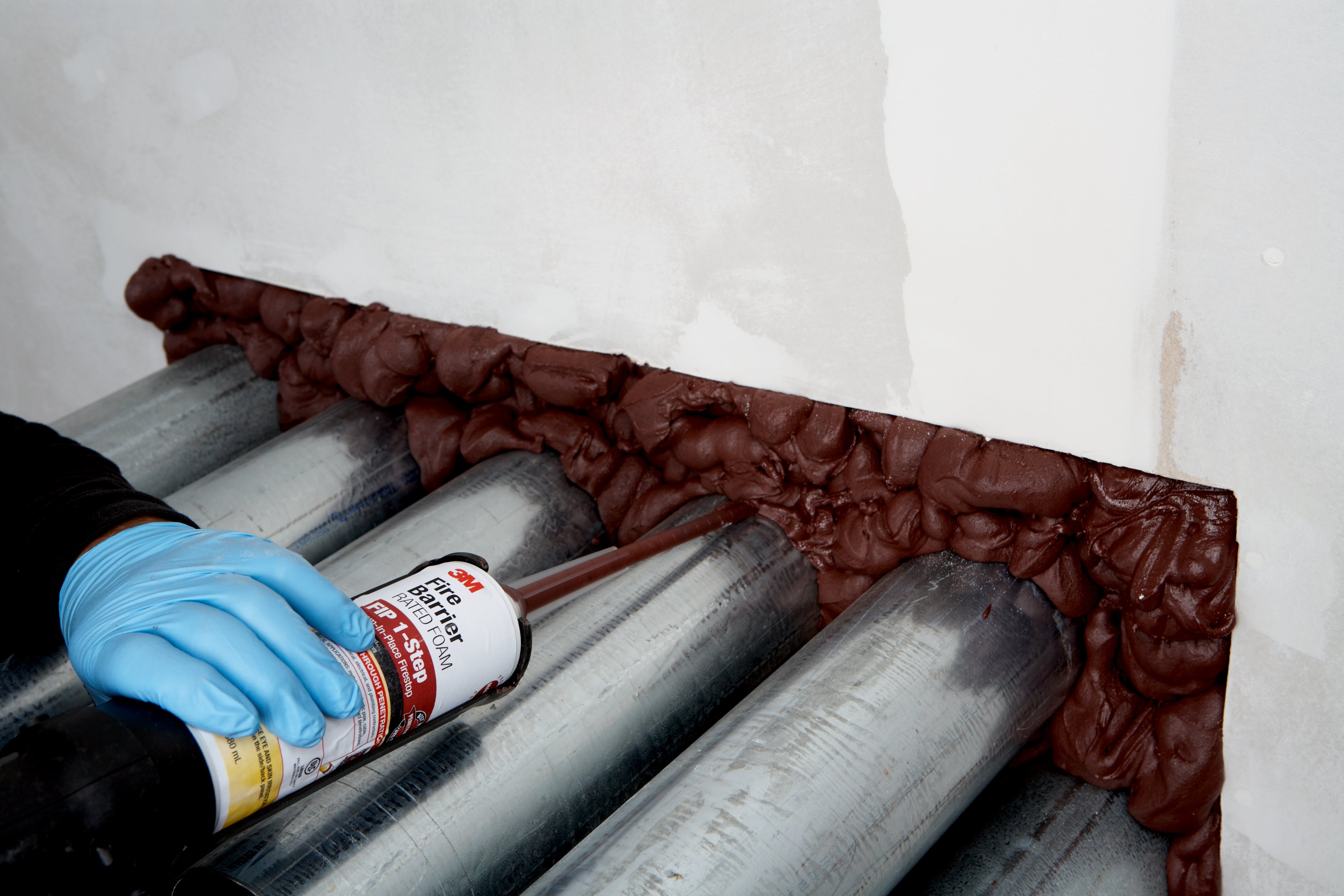 Double click on red box to enter values
3M™ Fire Barrier Rated FoamFIP 1-Step Estimating Charts – Circular Opening
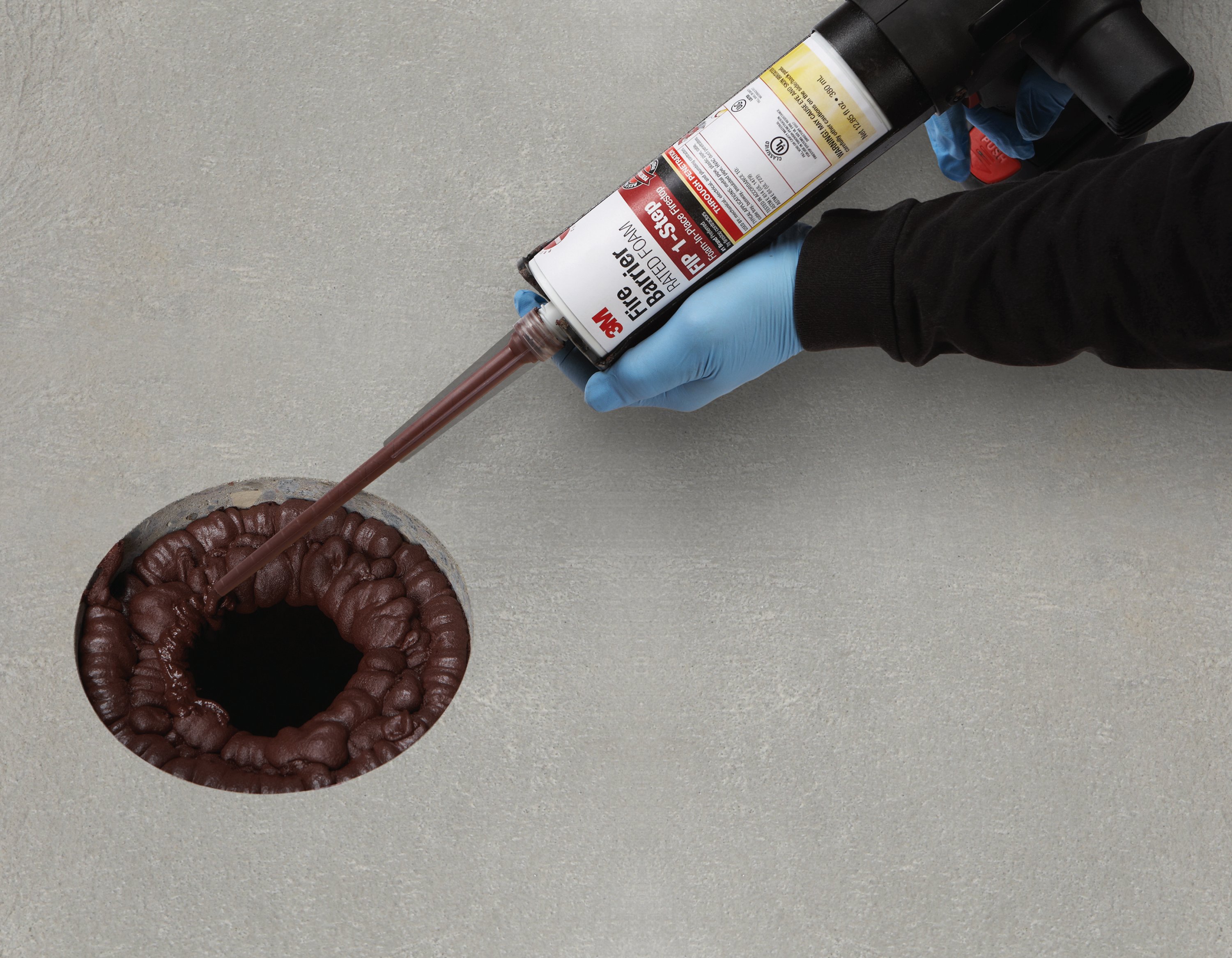 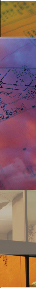 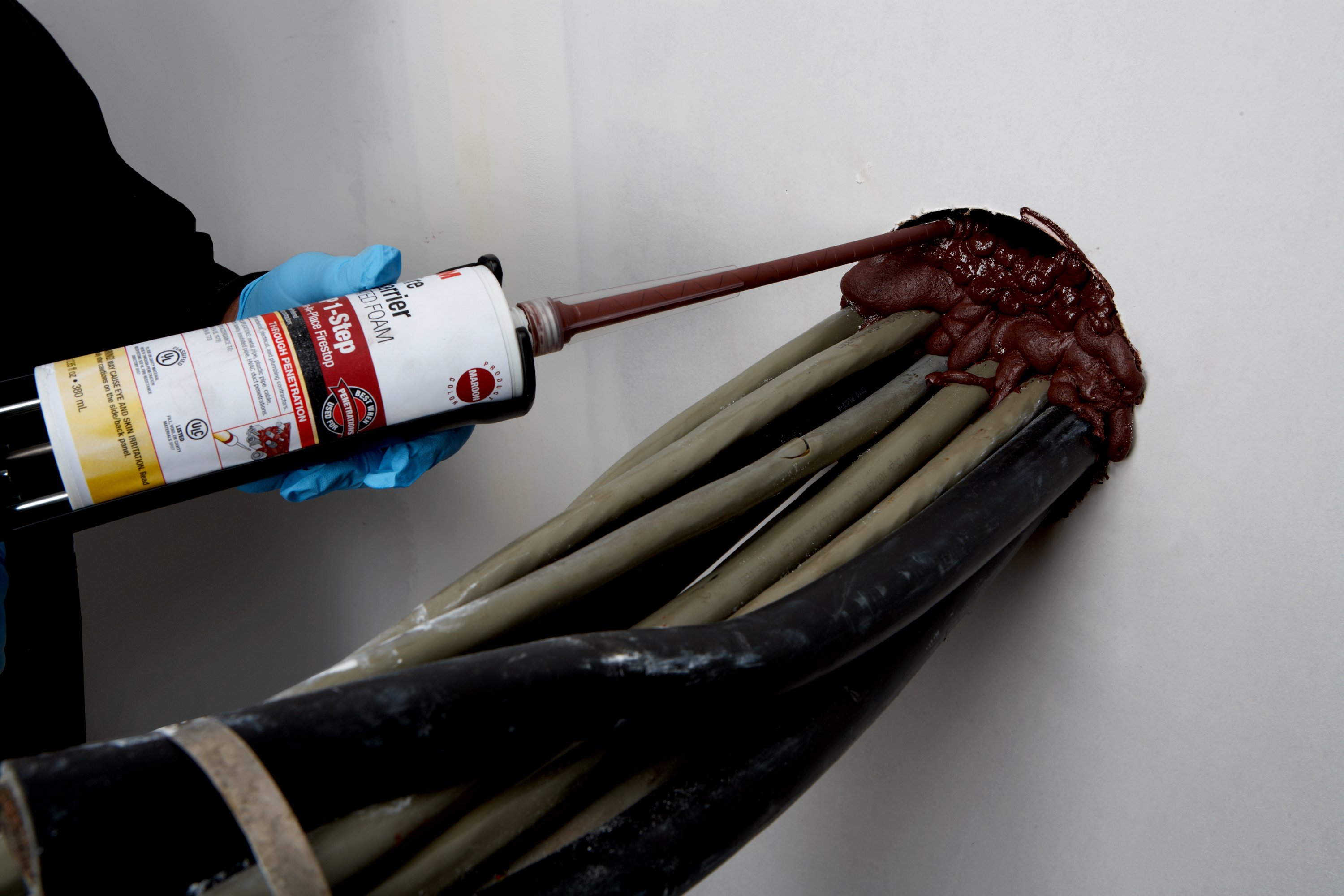 Double click on red box to enter values
3M is a trademark of 3M
www.3m.com/firestopfoam